Flexible Retirement Ages – 
case of the Albanian Emigrants in Italy 
during Covid-19





Merita Xhumari (VASO) 
Professor at the Department of Political Sciences 
University of Tirana,  Albania
meritax22@gmail.com
merita.xhumari@unitir.edu.al
Oxford institute of Ageing, UK"Ageing during Covid-19 and beyond in Central, Eastern and South Eastern Europe" March 8, 2022
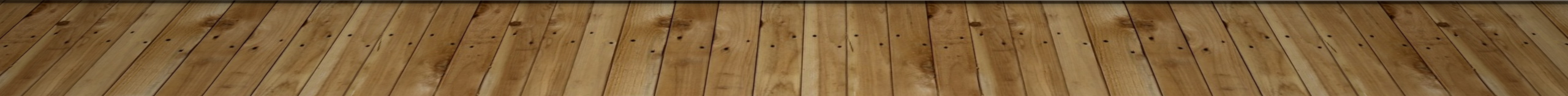 The impact of Covid-19 in Albania

The impact of Covid-19 to the Emigrants 
Flexibility in retirement ages to the labour market and to the individuals’ situations 

The case of Albanian older emigrant workers in Italy

Impact of migration on ageing, employment and pensions  in Albania 

Social insurance in Albania to guarantee the old age pension of emigrants 

Evolution of  the Voluntary Social Insurance

The Bilateral Agreements for Pensions of Emigrants

The EU Conditionality to Albania

Discussions on Flexibility in retirement ages
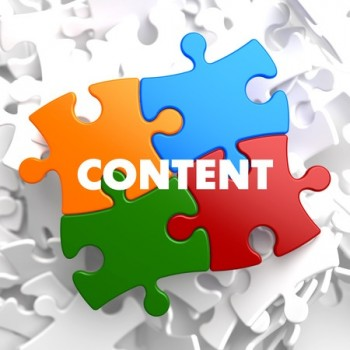 Contents
The quarantine in Albania - closure of the most economic activities and schools March 9 – June, 2020

The pandemic first wave peak in April 2020, then at one second highest wave in November 2020, then culminating in February 2021,  which was followed by a stable situation  
 
The highest incidence of affected cases is in the age group 55-64 years with about 20% of confirmed cases
 
Impact on employment:  
dismissals,  
unpaid leave, 
reduced working hours at 4-hour contracts,  or with only 2 weeks per month, 
extended shifts or extra workload for several sectors such as education, health, etc...
The  impact of coVID-19 IN Albania https://shendetsia.gov.al/
The Covid-19 pandemic has made it difficult 
especially for migrants,  and among them
especially those in the upper age groups, 
to cope with labour market changes. 

Government aid packages to address health threats during Covid-19 and job losses are not available to many emigrants.

This is even more problematic for people with irregular residence status in destination countries. 

Loss of jobs and income because of Covid-19 is causing a decline in remittances to their families which are  
a vital source of income and serve as 
a form of insurance in times of crisis for many families (Repetti et al., 2021).
The impact of Covid-19 to the Emigrants
The Italian government has avoiding standard retirement ages with “Quota 100”initiative,  which means that Italian citizens who reach 100 by adding their years of insurance contributions to their biological age, are eligible for old age pension.

In this way, a 62-year-old person who has contributed 38 years of the insurance scores 100,  is eligible for a pension even though the legal retirement age is 67 years.  
In addition,  the Italian women who have 40 years of the insurance contributions are eligible for an old-age pension without waiting to reach the retirement age of 67. 

Older Albanian emigrants with Italian citizenship, protested in August 2021 as they feel discriminated from this rights.
Albanian emigrants in the best cases they may have a maximum of 30 years of insurance period in Italy, from 1991 to 2021, but they have more than 40 years of insurance in their working life.
Due to a lack of bilateral agreements between the two countries there are no aggregation of insurance periods and no pension rights.
Flexibility in retirement ages to the labour market and to the individuals’ situations
The Albanian emigrants in Italy if have completed a 19-year insurance period in the Italian social security system they cannot receive a contributory pension as the criterion is of 20 years minimum of social insurance. 

While in the Albanian social security system, the minimum eligibility criterion is 15 years social insurance.

The bilateral agreement between the Albanian and Italian governments would enable mutual recognition and aggregation of the periods of insurance.

At the end of aggregation of both insurance periods, let say  14+19= 33 years, which would enouble any emigrant to receive an old-age pension in Albania as well as in Italy, following a pro rata formula of calculating the pension.
Albanian Emigrant pension rights in Italy
About 1/3 of the Albanians has emigrated abroad, mainly in Italy (40%) and Greece (36%) 
Prevalence of age-groups:			Female:	
0-14 years - 19% 			 		799,416
15-64 years - 76% 		 	Male: 
  65+ years - 5%			 		884,719
About one third of the stock of migrants are aged between 40 and 65, approaching retirement age and raises the issue of pensions.

Emigration increased the old age dependency ratio in Albania to one older person for 5 in active age, which will be 1:3 in 2031

Since 1993, the dependency ratio of social insurance system is critical 1:1, 1 pensioner  is supported by 1 contributor.

Remittances accounted for about 28% of GDP in 1993 was declined to about 8% of GDP in 2020.

The uncontrolled migration distorted labour market and enabled informality, undeclared employment and real wage

Informality and unpaid family work were widespread in agriculture (50%), among older women and young men.
Impact of Migration onageing, employment  and pensions  in Albania
[Speaker Notes: Me dy turne]
In 1990s, early retirement was the first instrument for social protection of unemployed older workers of age-group 5 years before retirement ages, which varied 45 - 65 years old

I.  In 1993 started the reformation of Social Insurance system with:
Compulsory social insurance with a new unemployment social insurance scheme; and
Voluntary social insurance as a complementary to the compulsory one which open the door for Albanian emigrants to continue their social insurance.

After 10 years in 2003-2005, the Albanian public voluntary social insurance was applied to the Albanian emigrants in Greece.

10 years later, in 2015 the policy priorities have been intensification of bilateral agreements for social insurance of Albanian emigrants.
Albanian Social Insurance  guarantee the  pensions’ right of emigrants
Voluntary social insurance 1995-2002
It offers emigrants the opportunity to continue their social insurance interrupted when they leave Albania, to gain the social rights acquired by their previous contributions. 

It was responded to the emigrants’ needs in the first period of migration were majority of them were engaged in informal economic activities. 

The decreased number from 2,869 in 2001 into 2,174 in 2002 prompted the government to develop a new proactive approach.
application of voluntary social insurance    in Greece,  2003
In 2003, the Social Insurance Institute decided to contact emigrants in their host countries choosing the Greece, destination of about half of the Albanian emigrants. 

The American Bank of Albania, which opened a branch in Athens was contracted to collect contributions to the voluntary social insurance scheme from Albanian emigrants. 

The bank employees were young Albanian emigrants graduated from Greek universities who attracted their co-nationals to pay contributions to the Albanian social insurance system. 

In 2003, the number of emigrants insured in the voluntary scheme reached 2,712 persons, approximately the same as the all the Albanian domestic and emigrants insured in 2001, the highest level. 
Approaching them in their own place and explaining the benefits for which they have are familiar now from their insurance to the Greek social insurance, was the best way to their social protection.
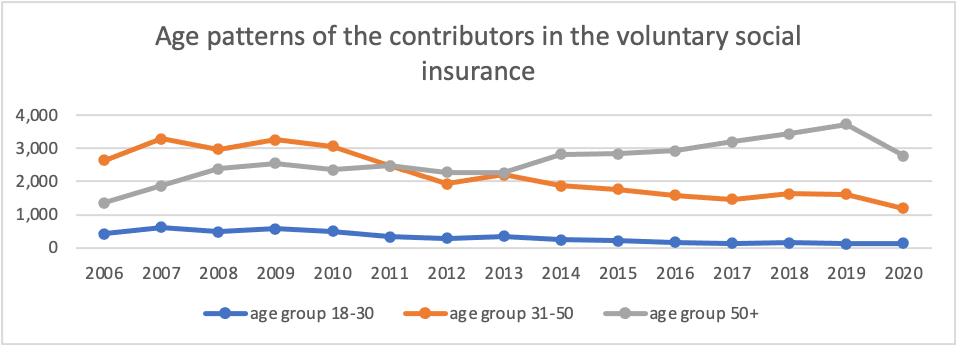 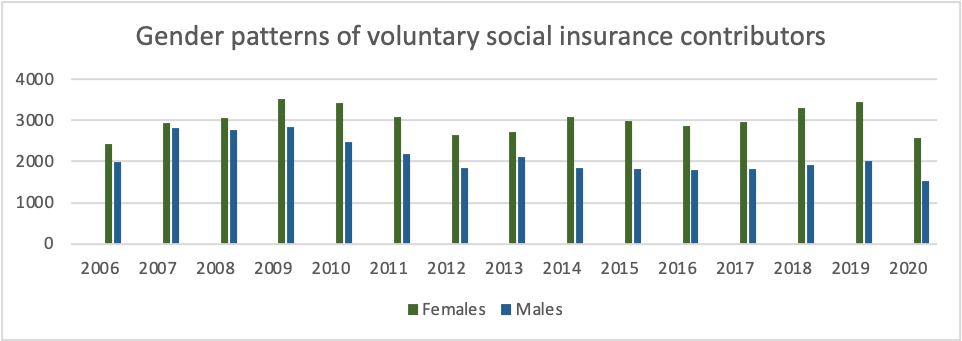 During the first 15 years, 1990-2005, the group age 50+ of emigrants have higher interest to be insured in the voluntary social insurance:
 Reflect their fragile situation on a secure employment;
 Their dilemmas on staying permanently at the destination countries;
 Have a considerable pre-emigration insurance period in Albania.

Law of 2006 "On the emigration of Albanian citizens for employment reasons“ – formalization of the emigration- however,  the pension rights that derive from employment remain on shadow. 

Today,  the emigrants need security in this critical global situation of pandemic Covid-19 and whatever it will be in the future.
The process of integration of Albania  and the evolution of the Albanian emigrants’ status as European citizens, impose new policies

The emigrants’ efforts for working and giving their contribution to social integration do not have the same reciprocity from the efforts at the government levels and EU conditionality policy to Albania.
The EU Conditionality Policy to Albania
The intensification of bilateral agreements between Albania and the emigrants’ host countries was concluded with:
2016 - Belgium, Hungary, Luxembourg, North Macedonia, 
2017 - Czech Republic, Germany,  Austria (2018), 
while other agreements are being under negotiations with Italy, Greece, etc..

Special rules are set by the EU for coordination of national social security systems to ensure that migrants within the EU and their dependents and survivors retain their accumulated rights and benefits by combining their work history in each country (EC Regulation No.883 / 2004).

In the case of agreements between countries, the insurance period in one state cannot overlap with the same social insurance period in the other country.  
The emigrants should be aware on such rules, to avoid double insurance period, in the context of bilateral agreements between Albania and the EU countries.
The Bilateral Agreements for Pensions of Emigrants
Should the EU member states respect the right for a pension to the legal emigrants, who currently are EU Citizen similarly to the other EU citizens who enjoy freedom of movement, employment and retirement? 


What about the experiences in your countries regarding flexible retirement ages like “Quota 100” in Italy?


Should a pensioner, 
who receive an old age pension and continue working,  
	has to continue pay contributions
	if the amount of pension is not recalculated???
Open DiscussionsTHANKS YOU!